La cultura chimú, los señores de chan chan
Su organización social y política
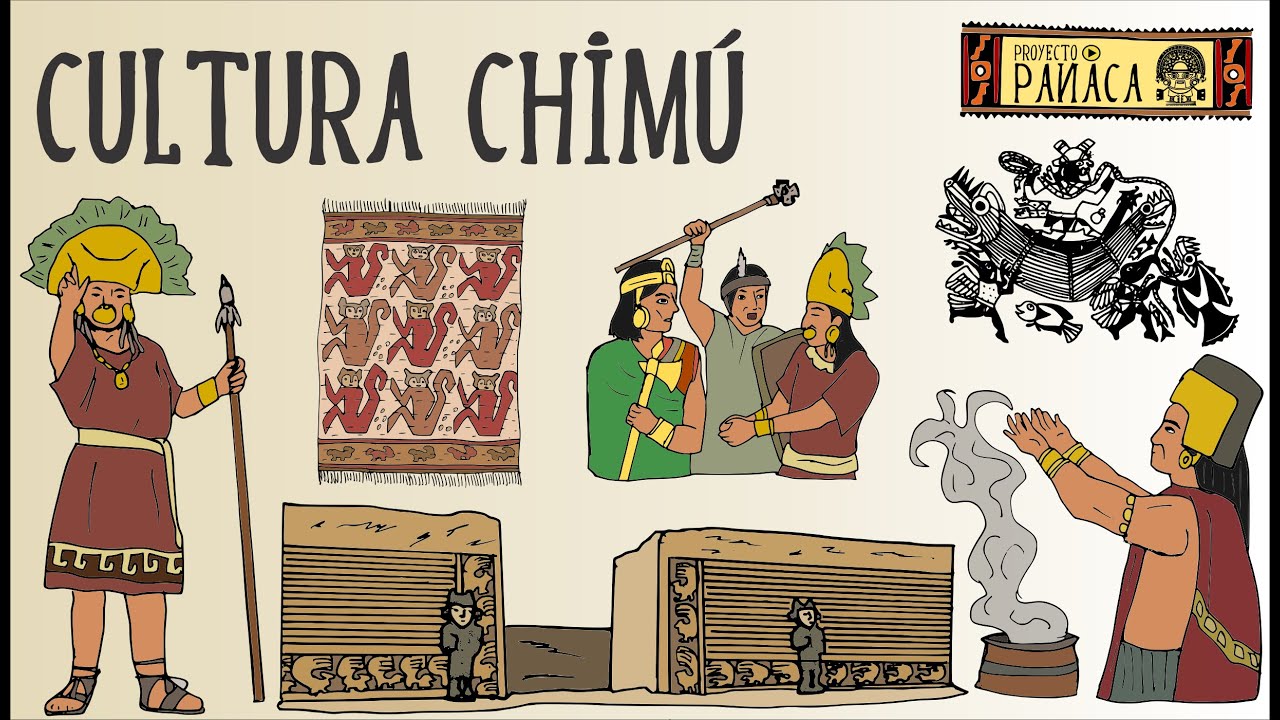 Organización social:
sociedad estratificada.

 El lugar más alto lo ocupaban el rey y la elite gobernante,

 quienes ejercían la autoridad política y religiosa.
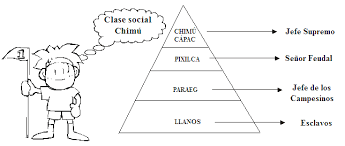 Organización política:
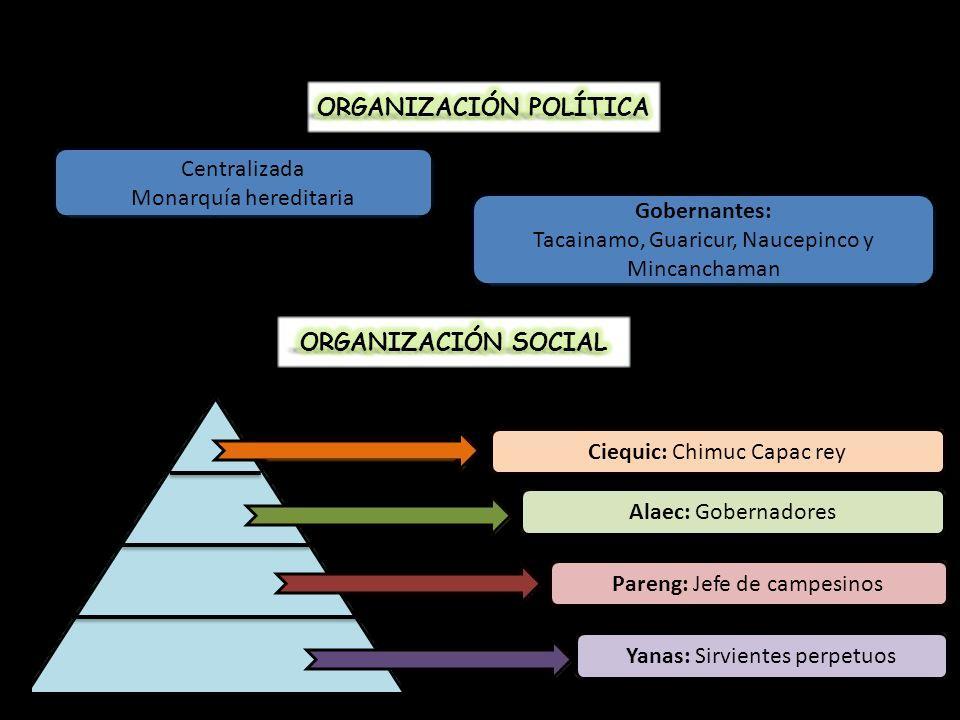 Desde el punto de vista político,: fue un Estado aristocrático clasista.

Contaba con una burocracia de administradores que tenía bajo su control todo el sistema productivo sostenido por los artesanos y los campesinos.
Organización económica:
Los chimúes basaron su economía en la agricultura a gran escala para lo cual se valieron de una extensa red de canales, muchos de los cuales fueron herencia de las culturas moche y lambayeque.
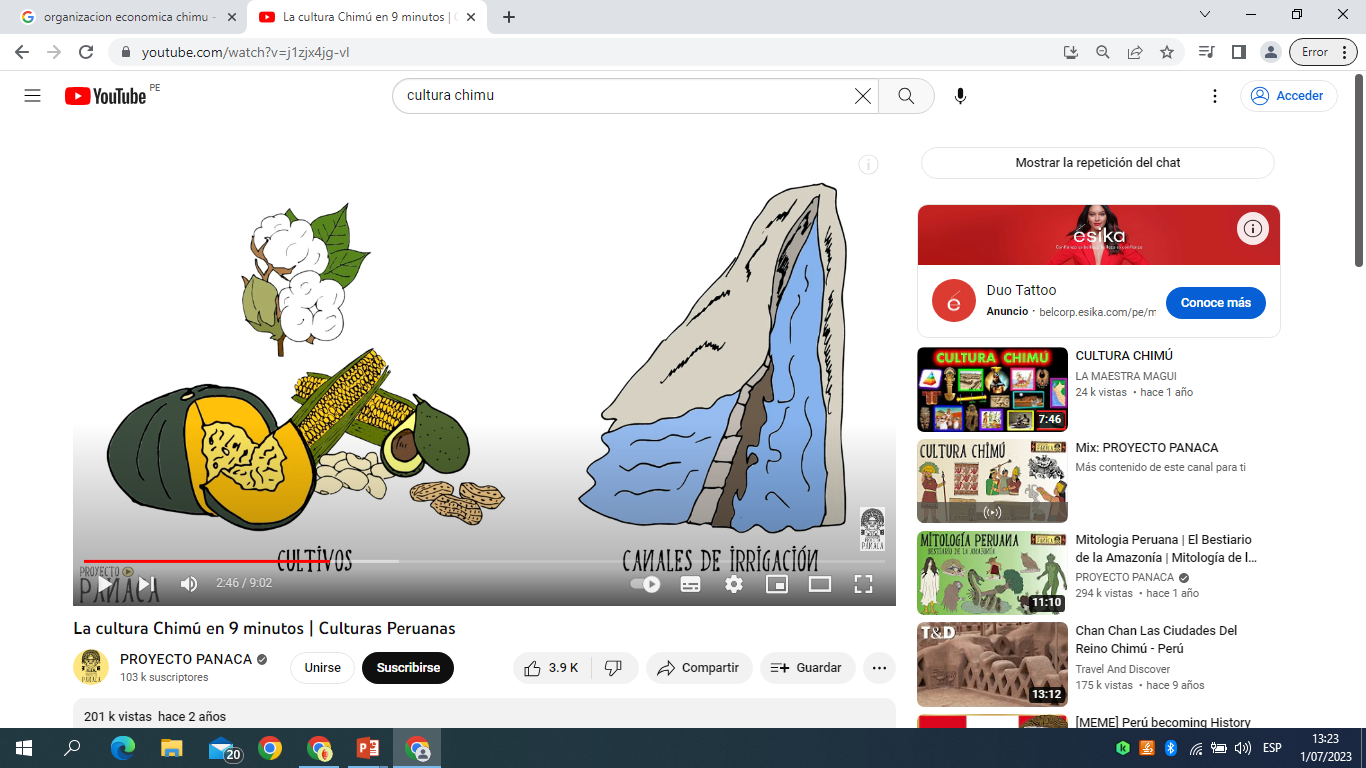 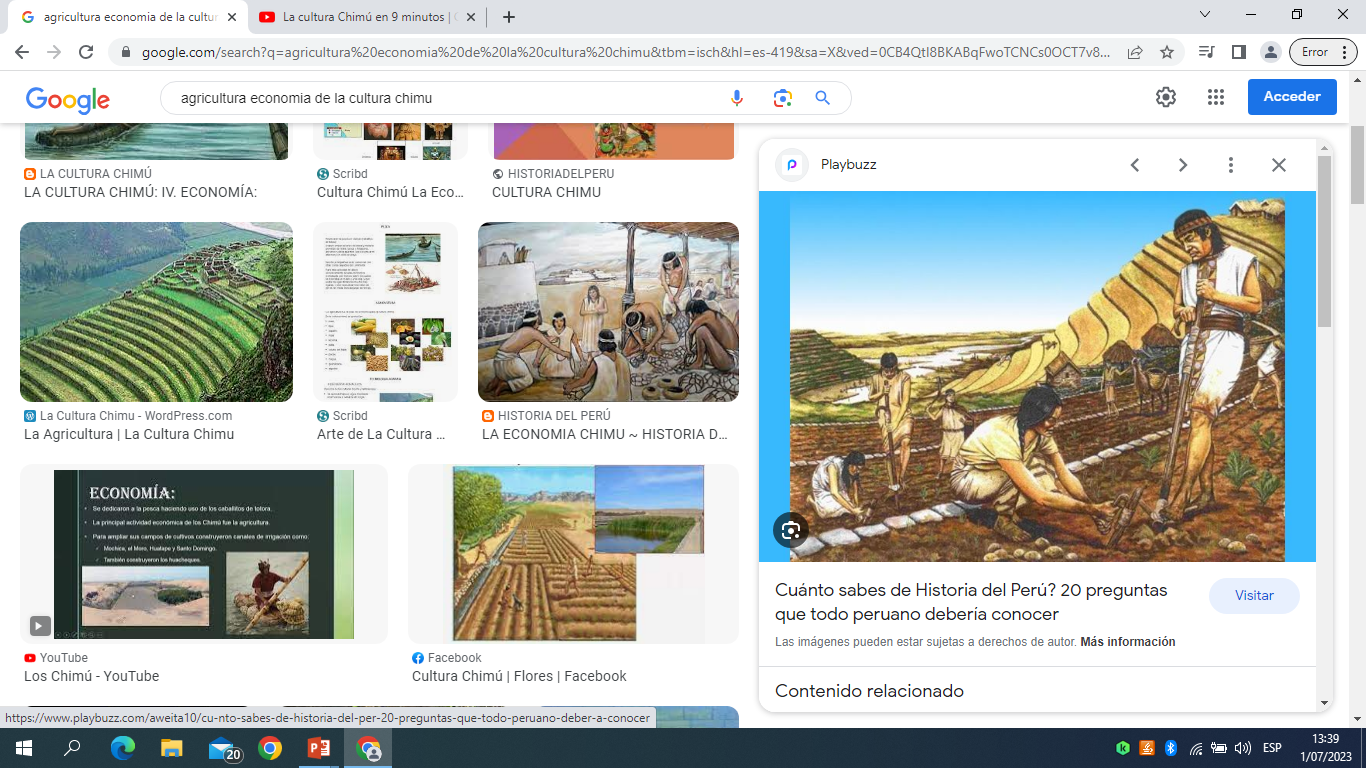 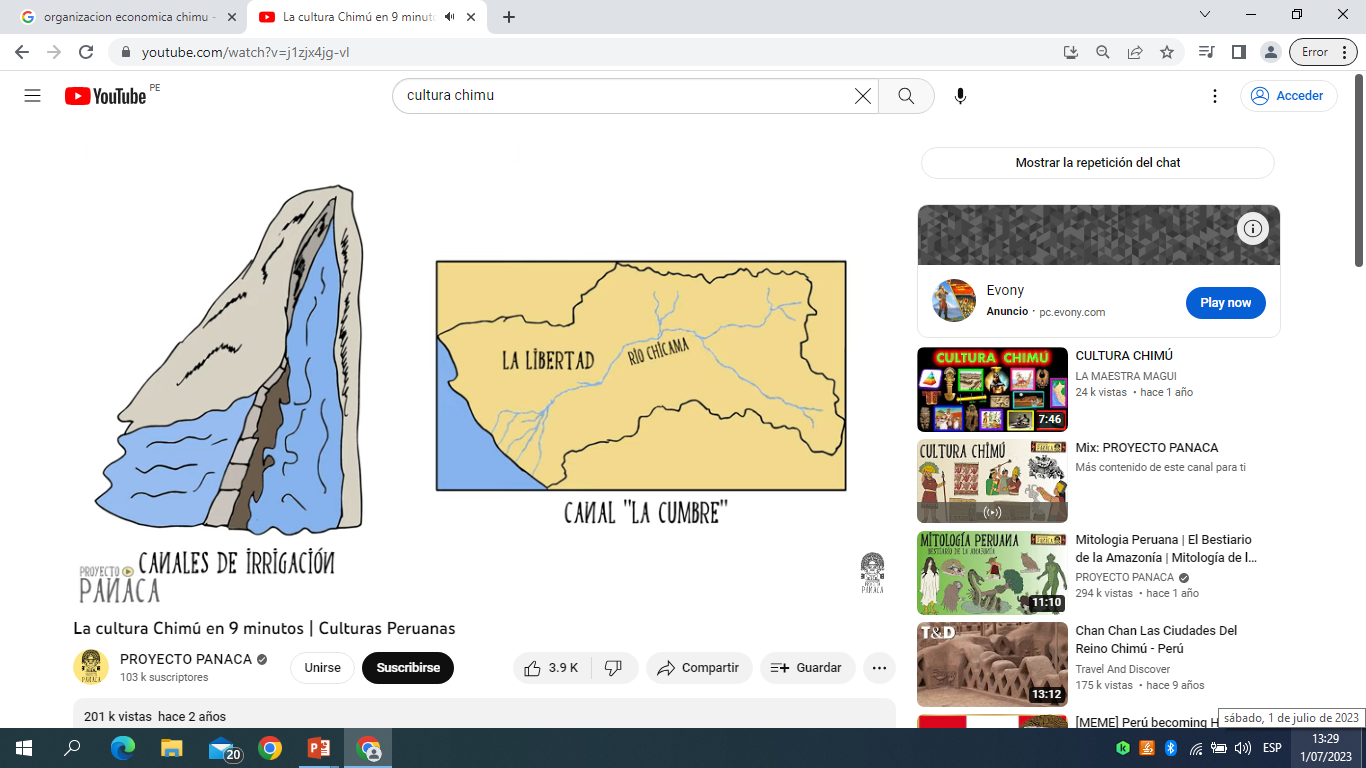 Organización económica:
Otras actividades:
Pesca
Caza 
Comercio
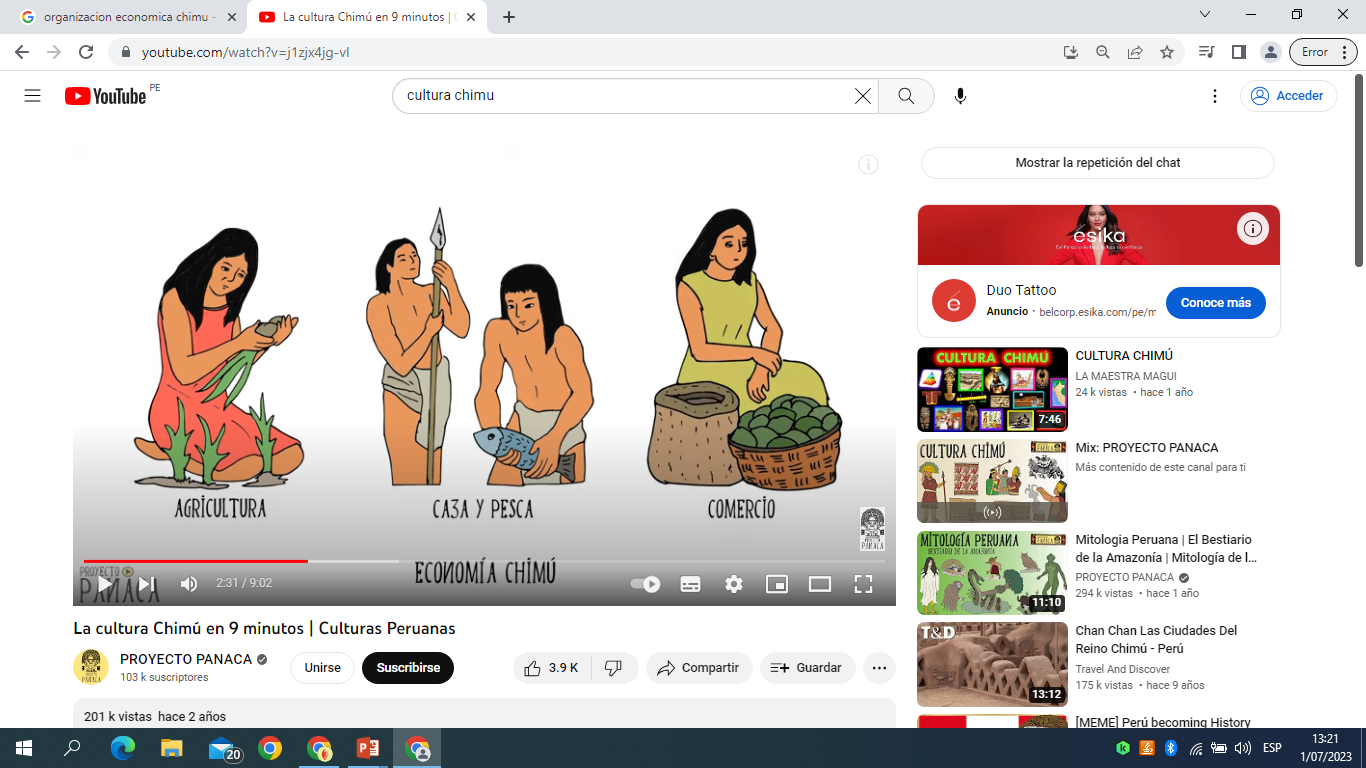 ¡¡¡GRACIAS!!!